Inteligencia artificialSistemas basados en reglas
Manuel Montes y Gómez
Laboratorio de Tecnologías del LenguajeInstituto Nacional de Astrofísica, Óptica y Electrónicahttp://ccc.inaoep.mx/~mmontesg/
mmontesg@inaoep.mx
Contenido de la sección
Se presentará el concepto de sistema experto
Características, componentes, tipos
Se describirán los sistemas basados en reglas
Reglas de producción y sus propiedades
Componentes de los sistemas basados en reglas
Estrategias de razonamiento
Explicaciones en los sistemas basados en reglas
Técnicas para el manejo de incertidumbre
Se discutirán algunas herramientas de desarrollo y tipos de aplicaciones de los sistemas expertos
Sistemas expertos: introducción
Un experto es una persona que tiene conocimiento profundo sobre un tema concreto.
A este tipo de conocimiento se le llama conocimiento del dominio
Un sistema experto es un sistema computacional, un programa, que soluciona problemas emulando el proceso lógico que un experto humano usa para su solución.
Aportar soluciones inteligentes, como si fuera un ser humano
Material  introductorio basado en: Ángel Sarabia, “Sistemas Expertos”, Escuela Térnica Superior de Ingeniería, Universidad  Pontificia Comillas, Madrid. https://www.iit.comillas.edu/aramos/simio/transpa/t_se_as.pdf
3
Sistema experto: introducción
Un procedimiento de solución de problemas basado en conocimiendo,  como los sistemas expertos, debe tener las siguientes capacidades:
Uso de normas o estructuras que contengan conocimiento y experiencias de expertos especializados.
Deducción lógica de conclusiones
Capacidad de interpretar datos imprecisos y/o ambiguos.
Manipulación de conocimiento afectados por valores de probabilidad.
4
Componentes de un sistema experto
Base de conocimientos
Contiene el conocimiento de expertos del dominio, convenientemente representado.
Base de hechos o datos (memoria de trabajo)
Almacena los datos iniciales del problema así como los resultados obtenidos mediante el proceso de inferencia.
Mecanismo de inferencia
Extrae conclusiones a partir de las bases de conocimiento y hechos.
Interfaz sistema-usuario
Conduce el diálogo entre sistema y usuario; explica al usuario el proceso aplicado en la resolución del problema.
Modulo de adquisición de conocimiento
Facilita al experto la construcción y actualización de la base de conocimientos.
5
Arquitectura de un sistema experto
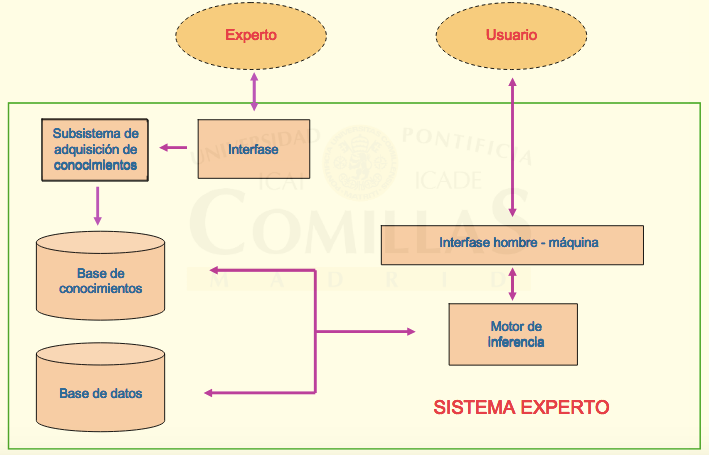 Imagen tomada de: Ángel Sarabia, “Sistemas Expertos”, Escuela Térnica Superior de Ingeniería, Universidad  Pontificia Comillas, Madrid. https://www.iit.comillas.edu/aramos/simio/transpa/t_se_as.pdf
6
Representación del conocimiento
Reglas de producción
Lógica proposicional
Redes semánticas
Marcos/plantillas
Objetos
Mecanismo de
razonamiento
Encadenamientode reglas
Reglas
7
Reglas
Los sistemas basados en reglas se construyen mediante reglas deterministas del tipo:
SI antecedentes ENTONCES consecuentes
Una regla es una estructura condicional que relaciona lógicamente la información de los antecedentes (premisa) con otra contenida en los consecuentes (conclusiones)
8
Ejemplos de reglas
SI     termómetro marca 38 grados
    termómetro funciona correctamente
ENTONCES
    el paciente tiene fiebre

SI
    ?x es mamífero
    ?x come carne
ENTONCES
    ?x es carnívoro
9
Aplicación de las reglas
Las conclusiones del sistema basado en reglas se producen por la aplicación de las reglas sobre los objetos y hechos presentes.
Las premisas hacen referencia a las afirmaciones de la base de conocimientos; las conclusiones son nuevas afirmaciones que se integran a la base de conocimientos.
Reglas
Afirmaciones
conocidas
Nuevas
Afirmaciones
10
Propiedades de las reglas
Modulares: cada regla define un pequeño y relativamente independiente pedazo de conocimiento.
Incrementales: nuevas reglas pueden ser añadidas a la base de conocimiento, de manera independiente de las demás.
Modificables: por ser modulares, las reglas pueden ser modificadas, añadidas o eliminadas fácilmente.
Transparentes: tiene la capacidad de explicar sus decisiones y soluciones.
Basado en material de: Enrique Sucar, “Métodos de Inteligencia Artificial”, Nostas del curso de Inteligencia Artificial, INAOE.
11
Componentes de un sistema basado en reglas
Base de conocimiento: conjunto de reglas
Reglas de deducción o diagnóstico
Reglas de  reacción o actuación
Memoria de trabajo: conjunto de afirmaciones; guarda datos iniciales y resultados intermedios.
Mecanismo de inferencia: interprete de reglas; controla la actividad del sistema, decidiendo qué regla aplicar en cada caso.
12
Reglas de reacción
No siempre los patrones entonces especifican nuevas afirmaciones, también pueden especificar acciones. 
Regla de reacción:
SI antecedentes ENTONCES acciones

Ejemplo de una regla de reacción:
    SI
      (antecedente) objeto mide más de 10cm
   ENTONCES
      (consecuente) colocar producto en bolsa grande
13
Interprete de reglas
Aparea los antecedentes de las reglas con los elemenntos existentes en la memoria de trabajo
Resuelve conflictos: si existe más de una regla que se puede disparar, escoge una de ellas.
Aplica la regla: genera o ejecuta los consecuentes de la regla. Es decir, ejecuta las acciones correspondientes o añade las nuevas afirmaciones a la memoria de trabajo.
14
Funcionamiento de un sistema de deducción
Base de conocimiento

R1: si ?x es mamífero           ?x come carne      entonces           ?x es carnívoro
Memoria de trabajo 

Firulais es mamífero
Firulais come carne
Aplicando la regla:
“Firulais es mamífero” coindice con “?x es mamífero”
Entonces, el valor de x se convierte en Firulais.
Al aplicar la regla R1 se concluye que: “Firulais es carnívoro”, y se agrega la afirmación a la memoria de trabajo.
15
Estrategias de razonamiento
Encadenamiento progresivo o hacia delante
Llamado en inglés como: forward chaining, data driven, event driven o bottom-up.
Encadenamiento regresivo o hacia atras 
Llamado en inglés: backward chaining, goal driven, expectation driven o top-down.
16
Encadenamiento progresivo
Es el proceso de moverse de los patrones si a los patrones entonces.
Es decir, se usan los patrones si para identificar situaciones apropiadas para la deducción de nuevas afirmaciones o el desempeño de una acción.
Cuando el patrón si coincide con una afirmación, entonces el antecedente se satisface.
Si todos los antecedentes se satisfacen entonces la regla se acciona.
Si la regla accionada genera una nueva afirmación o acción entonces la regla se disparó.
17
Ejemplo de encadenamiento progresivoSistema de jueguete que identifica animales
Base de conocimiento:
Z1: si ?x tiene pelo entonces ?x es mamífero
Z2: si ?x da leche entonces ?x es mamífero
…
Z8: si ?x es mamífero, ?x rumia       entonces ?x es ungulado
Z9: si ?x es carnívoro; ?x es de color leonado,          ?x tiene franjas negras       entonces ?x es un tigre
…
Z11: si ?x es ungulado, ?x tiene patas largas,             ?x tiene cuello largo, ?x es de color leonado,             ?x tiene manchas oscuras         entonces ?x es una jirafa
18
Ejemplo de encadenamiento progresivoSistema de jueguete que identifica animales
Memoria de trabajo:
Estirada tiene pelo
Estirada rumia
Estirada tiene patas largas
Estirada tiene cuello largo
Estirada es de color leonado
Estirada tiene machas oscuras
19
Ejemplo de encadenamiento progresivoSistema de jueguete que identifica animales
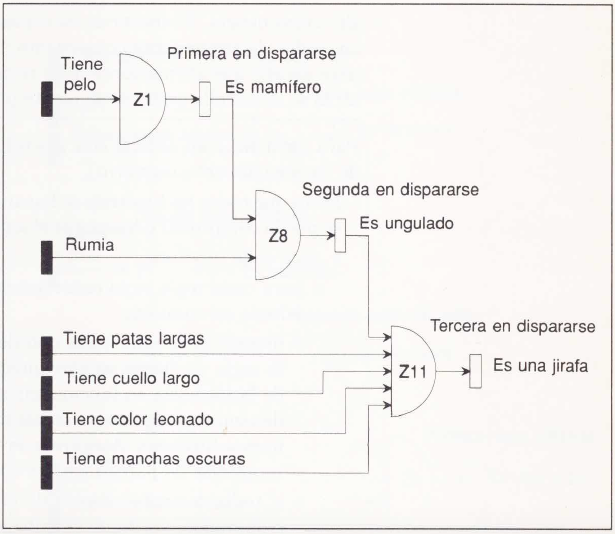 20
Encadenamiento regresivo
Un sistema basado en reglas puede formar una hipótesis y usar las reglas de antecedente-consecuente para proceder hacia atrás en dirección a las afirmaciones que corroboran la hipótesis.
Utiliza las conclusiones deseadas para decidir qué afirmaciones debe revisar
El encadenamiento NO termina con éxito si cualquiera de las afirmaciones antecedente requeridas no se puede corroborar
Z5
?x es mamífero
?x es carnívoro
?x come carne
Razonamiento
21
Ejemplo de encadenamiento regresivoSistema de jueguete que identifica animales
Hipótesis:  el animal es una onza
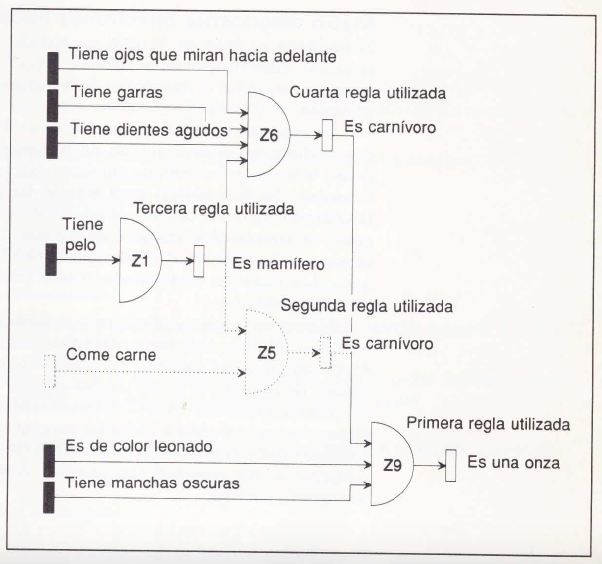 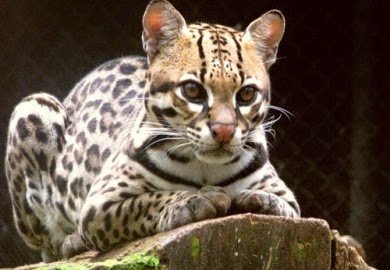 22
Ejemplo de encadenamiento regresivoSistema de jueguete que identifica animales
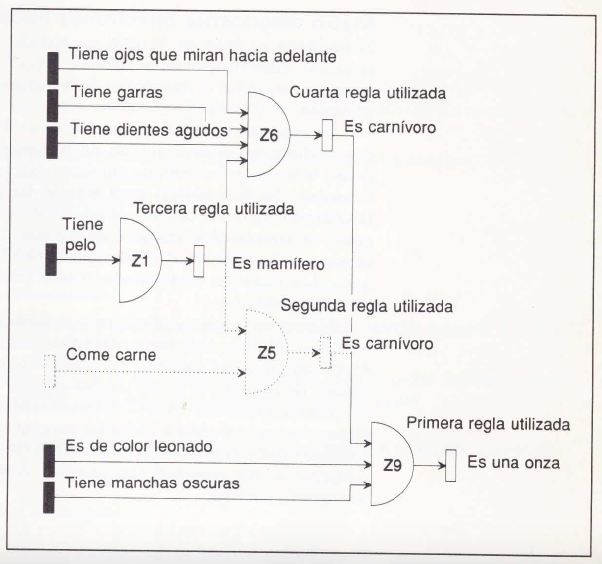 AND
OR
NO
AND
AND
23
¿Cuándo usar cada tipo de encadenamiento?
Depende del propósito y la forma del espacio de búsqueda.
Progresivo
Si el propósito es cubrir todo lo que se pueda deducir de un conjunto de hechos, es decir, si tenemos claras las entradas pero no las conclusiones.
Regresivo
Si el propósito es verificar/negar una conclusión, es decir, si tenemos claras las metas pero no las entradas
Basado en material de: Enrique Sucar, “Métodos de Inteligencia Artificial”, Nostas del curso de Inteligencia Artificial, INAOE.
24
Resolución de conflictos
En encadenamiento progresivo pueden existir varias reglas que se pueden disparar.
En encadenamiento regresivo pueden existir varias reglas que cumplan con las metas a comprobar.
Se necesita una estrategia de resolución de conflictos que decida –en cada caso- cual de las posibles reglas disparar.
En sistemas de deducción no hay tanto problema, el objetivo es agilizar deducción y evitar razonamientos redundantes.
En sistemas de reacción es crucial la resolución de conflictos: generalmente solo de puede realizar una de las acciones posibles.
25
Estrategias de resolución de conflictos
Globales:
No se permite disparar una regla más de una vez con los mismos datos.
Se prefieren reglas que utilizan datos más recientes.
Se prefieren reglas que son más específicas, que tienen mayor cantidad de condiciones.
Locales (o dependientes de tarea)
Meta-reglas: reglas sobre aplicación de reglas
Si edad_paciente es mayor a 65
Entonces aplicar reglas sobre adultos_mayores
26
Encadenamiento y búsqueda en profundidad
Normalmente existen variables en las reglas y se tienen que encontrar las ligaduras de cada variable.
?x come carne, “Firulais come carne”
La búsqueda en profundidad puede proporcionar ligaduras compatibles para los encadenamientos progresivo y regresivo.
En el encadenamiento progresivo, las posibles ligaduras pueden ordenarse en un árbol, de antecedente hacía consecuente.
En el encadenamiento regresivo, las posibles ligaduras también se pueden ordenar en un árbol, pero son establecidas por el consecuente y no por el primer antecedente.
27
Encadenamiento y búsqueda en profundidadEjemplo juguete del hipódromo
Base de conocimiento
Si ?x es un caballo, ?x es padre de ?y, ?y es rápidoentonces ?x es valioso
Memoria de trabajo
Cometa es un caballo
Bronco es un caballo
Rayo es un caballo
Veloz es un caballo
Cometa es padre de Veloz
Cometa es padre de Bronco
Veloz es padre de Rayo
Bronco es rápido
Rayo es rápido
28
Encadenamiento progresivoEjemplo juguete del hipódromo
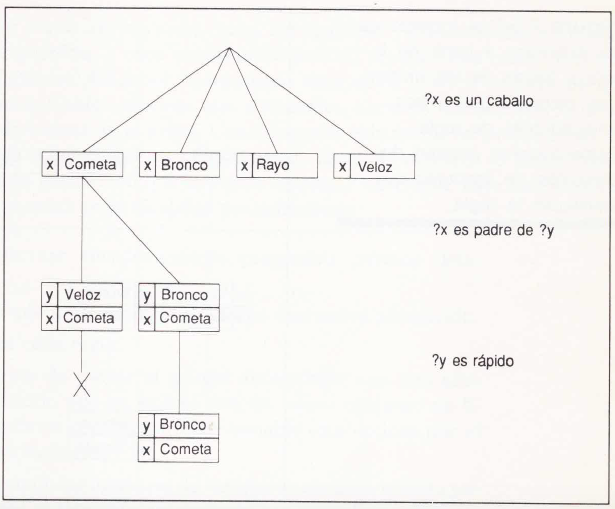 29
Encadenamiento progresivoEjemplo juguete del hipódromo
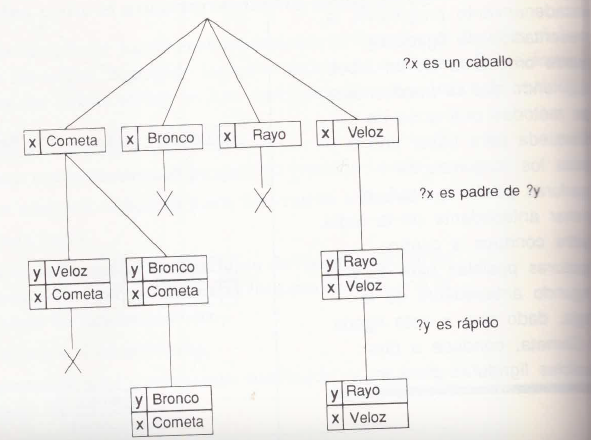 30
Encadenamiento regresivoEjemplo juguete del hipódromo
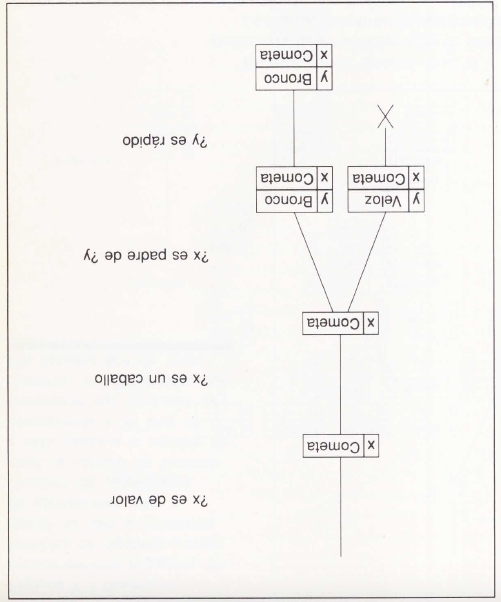 ¿Cometa es de valor?
31
Encadenamiento regresivoEjemplo juguete del hipódromo
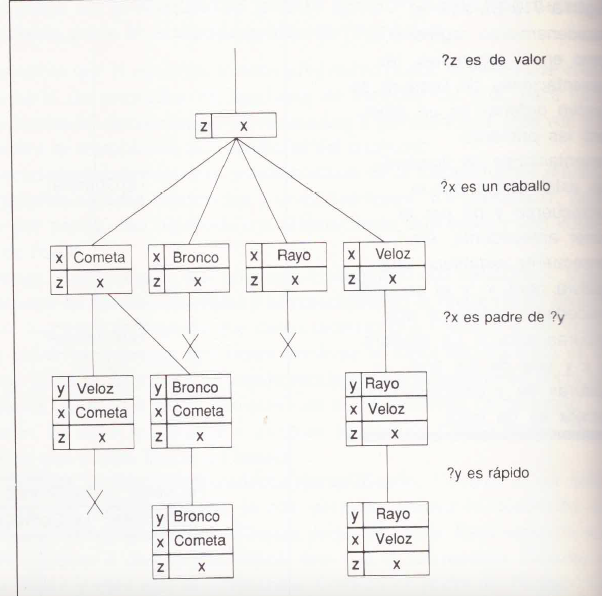 ¿quién es de valor?
32
Las reglas son transparentes
Tienen la capacidad de explicar sus decisiones.
Las explicaciones sirven, entre otras cosas, para:
Mostrar deficiencias de las reglas
Clarificar suposiciones de la máquina
Explicar situaciones no anticipadas
Hacer sentir al usuario más seguro
Hacer ver la máquina más “inteligente”
Pueden responder preguntas de tipo:
CÓMO, por ejemplo, ¿Cómo supiste X?
POR QUÉ, por ejemplo, ¿Por qué quieres saber X?
Basado en material de: Enrique Sucar, “Métodos de Inteligencia Artificial”, Nostas del curso de Inteligencia Artificial, INAOE.
33
Ejemplo de uso de explicaciones
Reglas:
R1: If una persona tiene $30,000 y tiene grado de licenciatura      Then debe de invertir a plazo fijo
R2: If una persona gana mas de $120,000 al año y tiene licenciatura      Then debe de invertir en acciones
R3: If una persona es menor de 30 y esta invirtiendo a plazo fijo      Then debe invertir en acciones
R4: If una persona es menor de 30       Then tiene nivel licenciatura
R5: If una persona quiere invertir en acciones      Then debe de invertir en Telmex
Tomado de material de: Enrique Sucar, “Métodos de Inteligencia Artificial”, Nostas del curso de Inteligencia Artificial, INAOE.
34
Ejemplo de uso de explicaciones
Hechos:
Tiene $30,000 y tiene 25 años
Quiere saber si debe de invertir en acciones

Interacción:
     Sistema: ¿Cuál es tu ingreso anual?
     Usuario : ¿Por qué quieres saber eso?
     Sistema: Quiero saber si es mayor a $120,000, porque                       como sé que tienes nivel de licenciatura (R4),
                      si ganas más de $120,000 (R2), te recomiendo
                      invertir en acciones.
35
Ejemplo de uso de explicaciones
Hechos:
Tiene $30,000 y tiene 25 años
Quiere saber si debe de invertir en Telmex
Interacción:
     Sistema: Sí, invierte en Telmex
     Usuario : ¿Cómo lo sabes?
     Sistema: Como tienes $30,000 y eres menor de 30,                     (R4) tienes nivel licenciatura, (R1) debes invertir                     a plazo fijo. Por otro lado si inviertes a plazo fijo                    (R3) debes invertir en acciones. Si quieres
                    invertir en acciones te recomiendo (R5) que
                    inviertas en Telmex.
36
Ventajas de los sistemas basados en reglas
Permiten representar el conocimiento en forma adecuada para las computadoras.
Modularizan pedazos de conocimiento.
Permiten el desarrollo incremental.
Las decisiones son entendibles y explicables.
Representación homogénea de conocimiento.
Permiten interacciones no planeadas y útiles
Tomado de material de: Enrique Sucar, “Métodos de Inteligencia Artificial”, Nostas del curso de Inteligencia Artificial, INAOE.
37
Desventajas de los sistemas basados en reglas
No hay fundamento para decidir qué problemas tienen solución.
Problemas de verificación / consistencia / completez de conocimiento.
Escalamiento sin perder entendimiento /eficiencia.
Permiten interacciones no planeadas y no deseadas.
No tienen acceso al razonamiento que hay detrás de las reglas.
Bases de reglas grandes son difíciles de mantener y desarrollar 
No son adecuadas cuando existe incertidumbre ya que se pierde la modularidad
38
Sistemas expertos - recapitulación
Algunas ventajas de los sistemas expertos:
Con la ayuda de un sistema experto, personal con poca experiencia puede resolver problemas que requieren un conocimiento de experto.
El conocimiento de varios expertos humanos puede combinarse, lo que da lugar a sistemas expertos más fiables.
Los sistemas expertos pueden ser utilizados para realizar operaciones monótonas, aburridas e inconfortables para los humano.
Material tomado de: http://exa.unne.edu.ar/informatica/SO/InteligenciaArtificial.PDF; Universidad del Nordeste, Argentina.
39
Sistemas expertos - recapitulación
El uso de los sistemas expertos es recomendado cuando:
El conocimiento es difícil de adquirir o se basa en reglas que sólo pueden ser aprendidas de la experiencia.
La mejora continua del conocimiento es esencial y/o cuando el problema está sujeto a reglas o códigos cambiantes.
Los expertos humanos son caros o difíciles de encontrar.
El conocimiento de los usuarios sobre el tema es limitado
40
Sistemas expertos - recapitulación
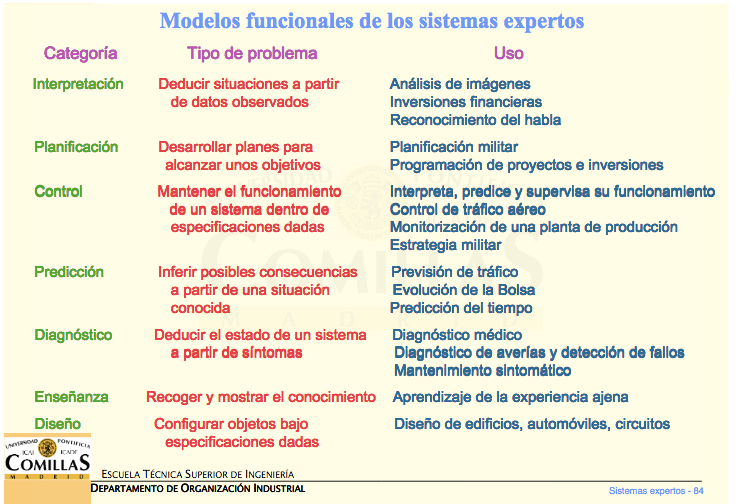 41